Managing large implementations
Panel Discussion with our Consulting team
Dave Barrans 	Solution Architect
Kathryn White 	Solution Architect
Omair Zuberi 	Solution Architect
Andrew Harris 	Project Manager
Najib Zaman 	Project Manager
How to Manage Large Implementations
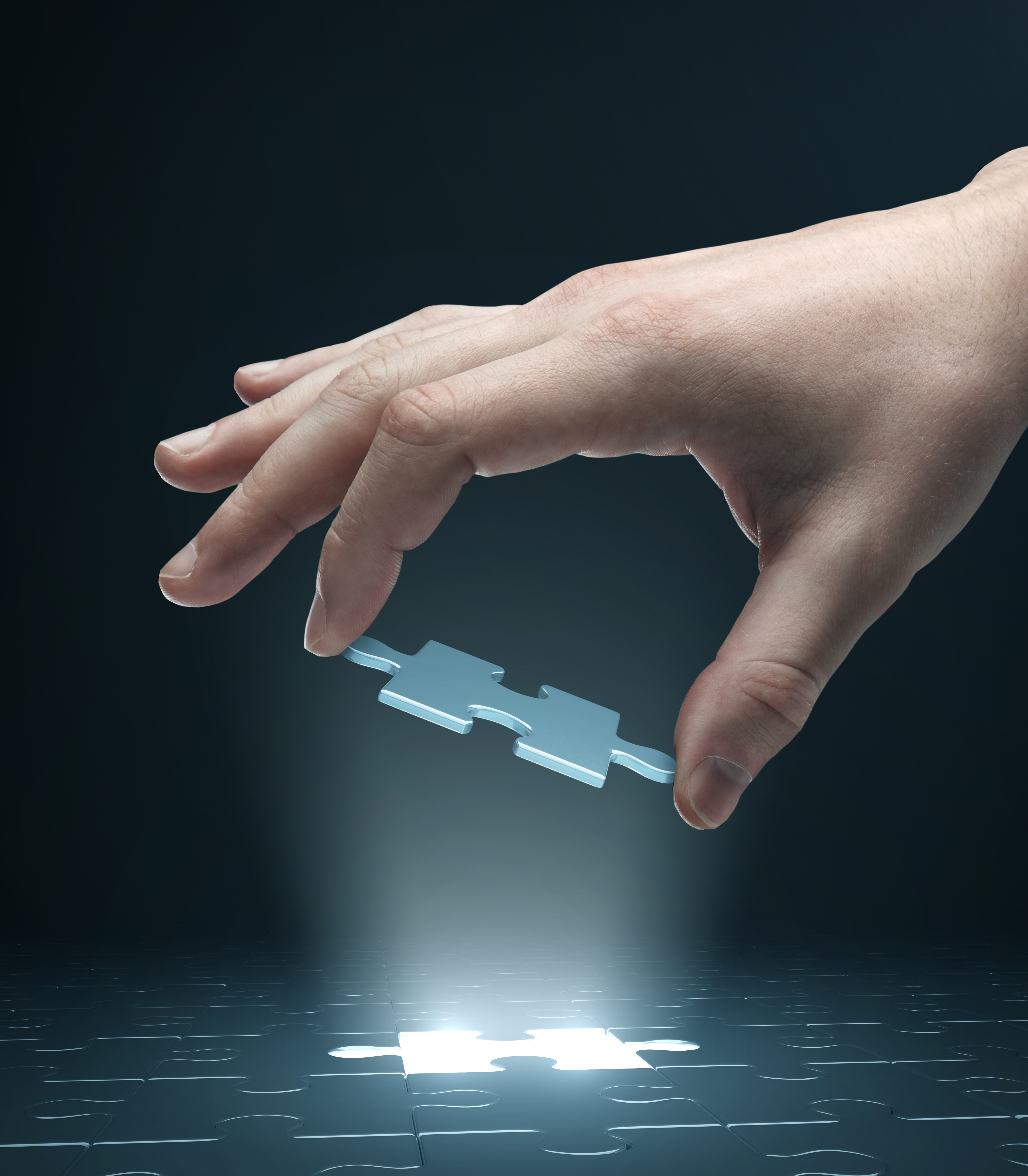 In this session we will explore topics including:
Challenges and potential bottlenecks encountered in big implementations
Planning/Implementation/UAT
Training, Rollout and Post Go-Live
Considerations specific to SaaS implementations
Posting challenges and utilizing the 24-hour window
Challenges and Potential Bottlenecks
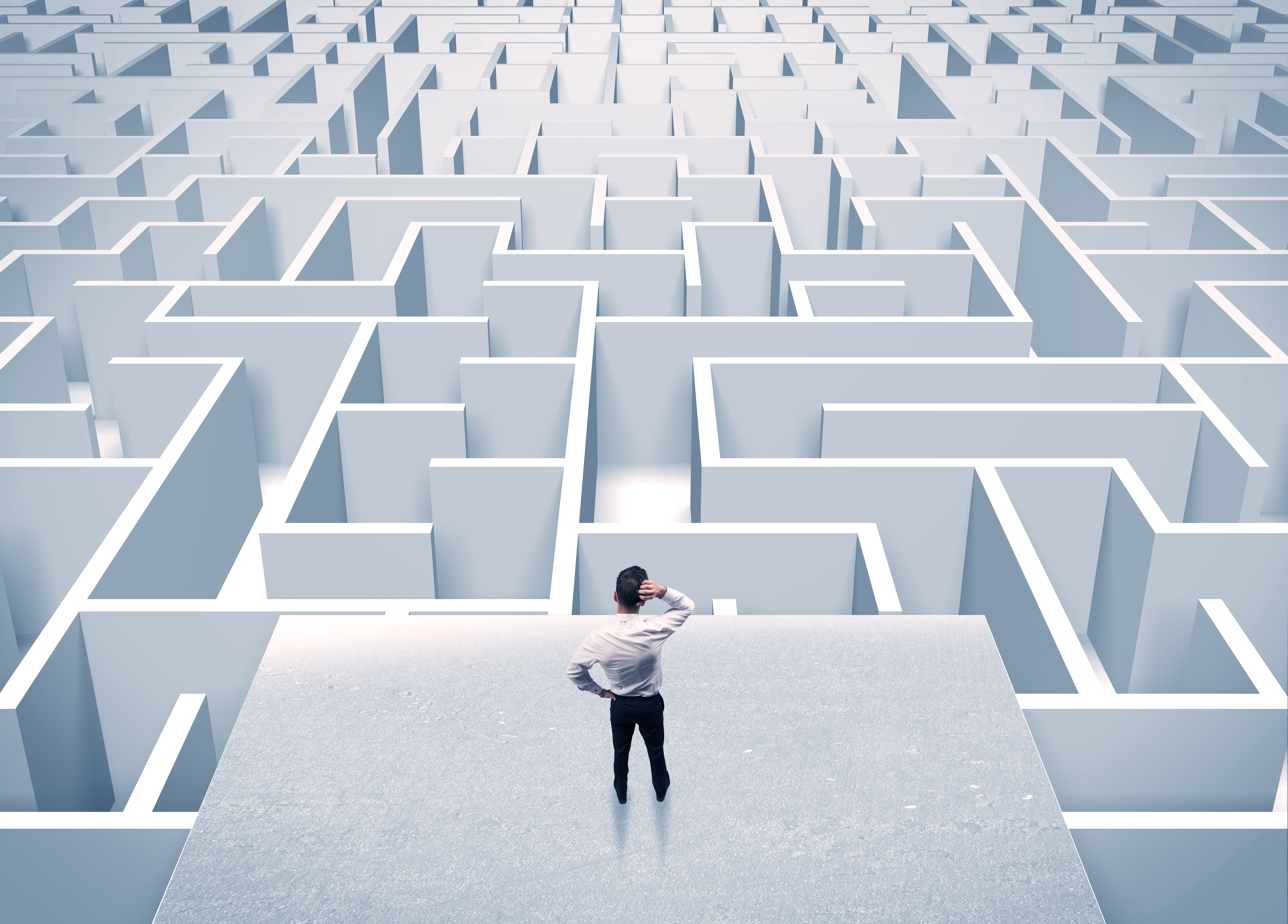 Complexity
Organizational structure
Functional areas and modules involved
Interdependency
Third Parties and Extensions
Ecommerce
Ever-changing requirements
Defining responsibility within the project team
Planning Phase
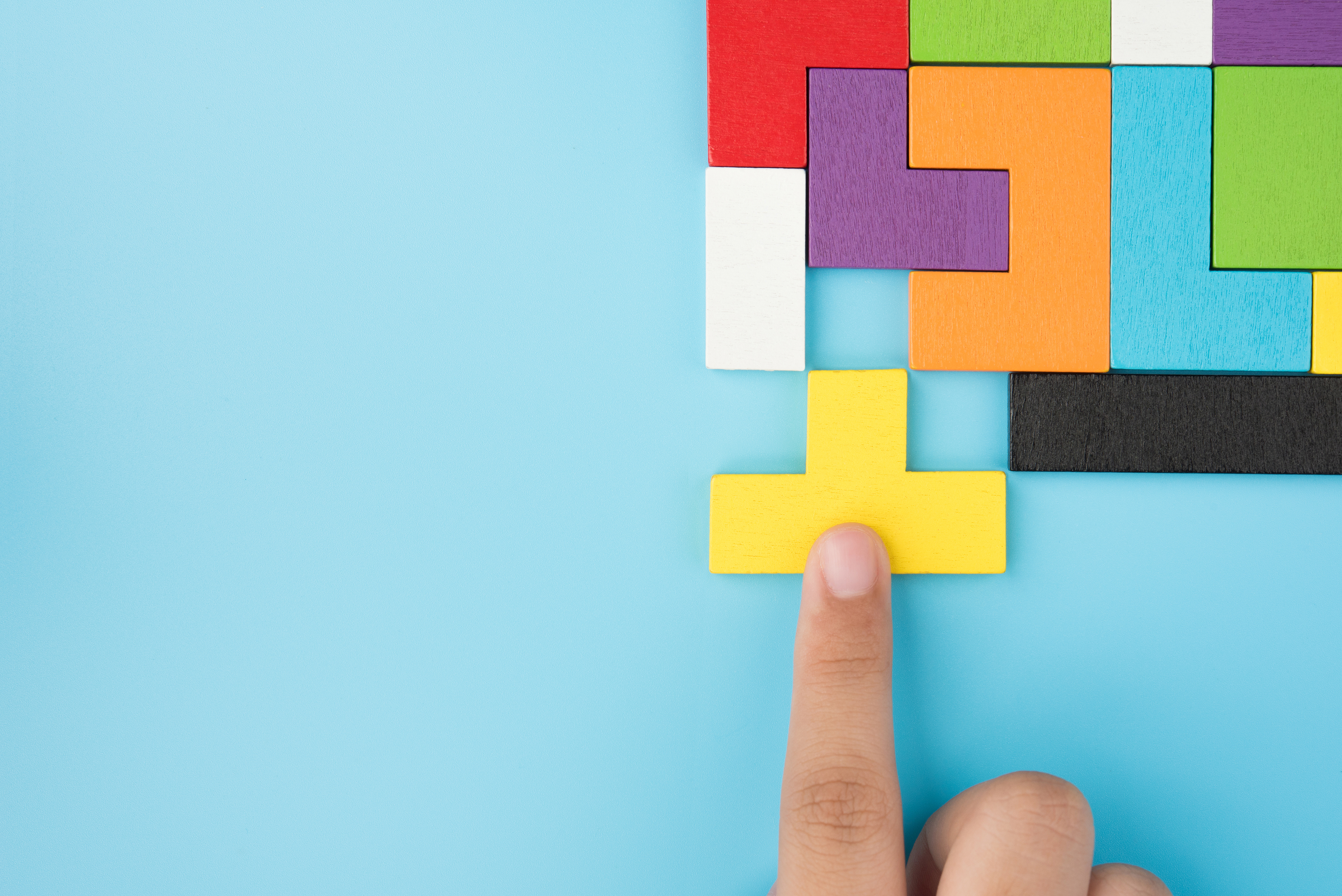 Identify goals & value statements
Designate the leader & recruit the team
Define requirements and limit scope
Limit customization where possible
Change processes not software if possible
Plan for phases based on desired Go Live timeline
Implementation Phase
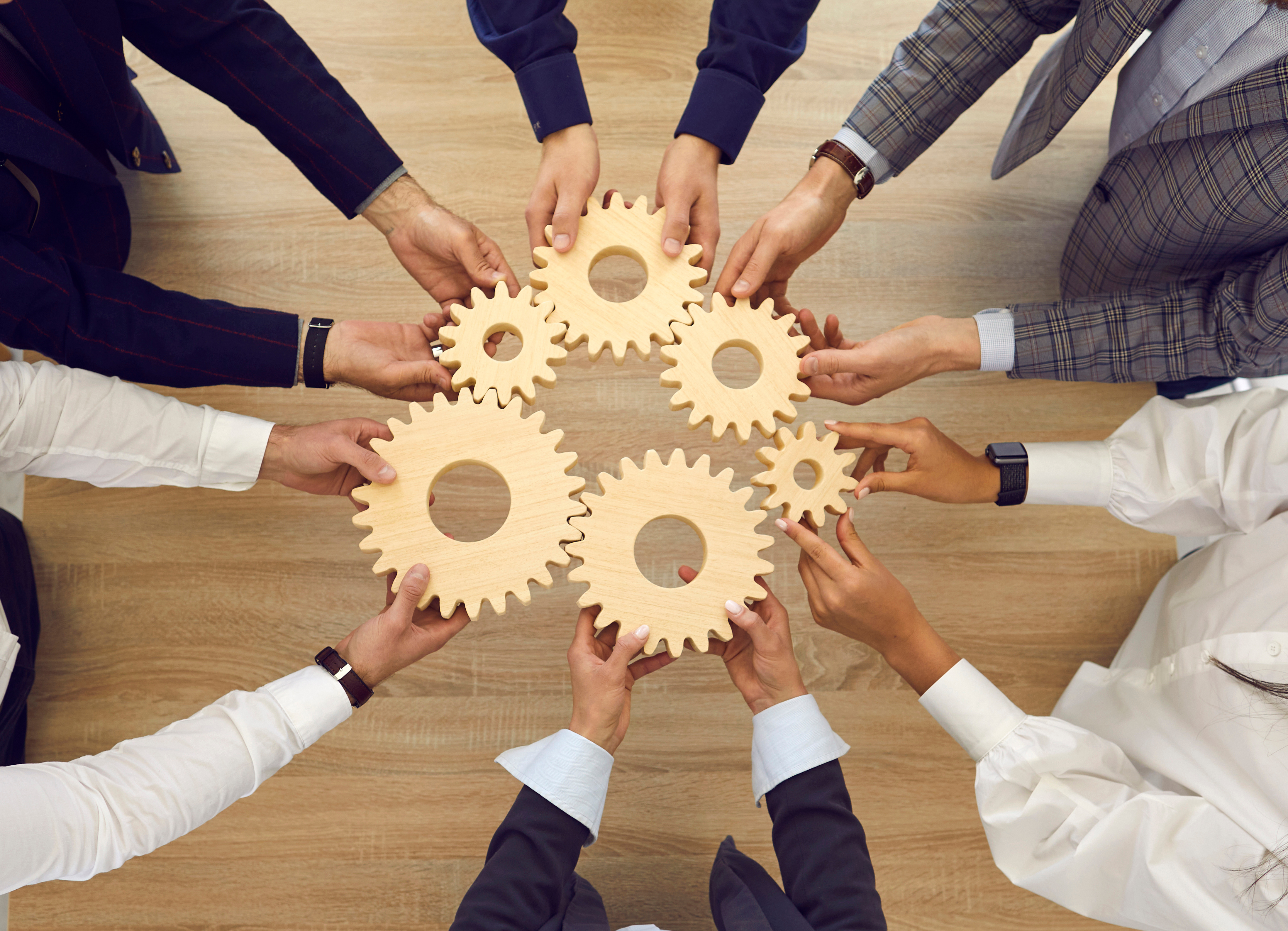 Manage Risks: cost, time, quality
Record key decisions
Undertake regular touchpoints
Review Project Plan regularly
UAT Phase
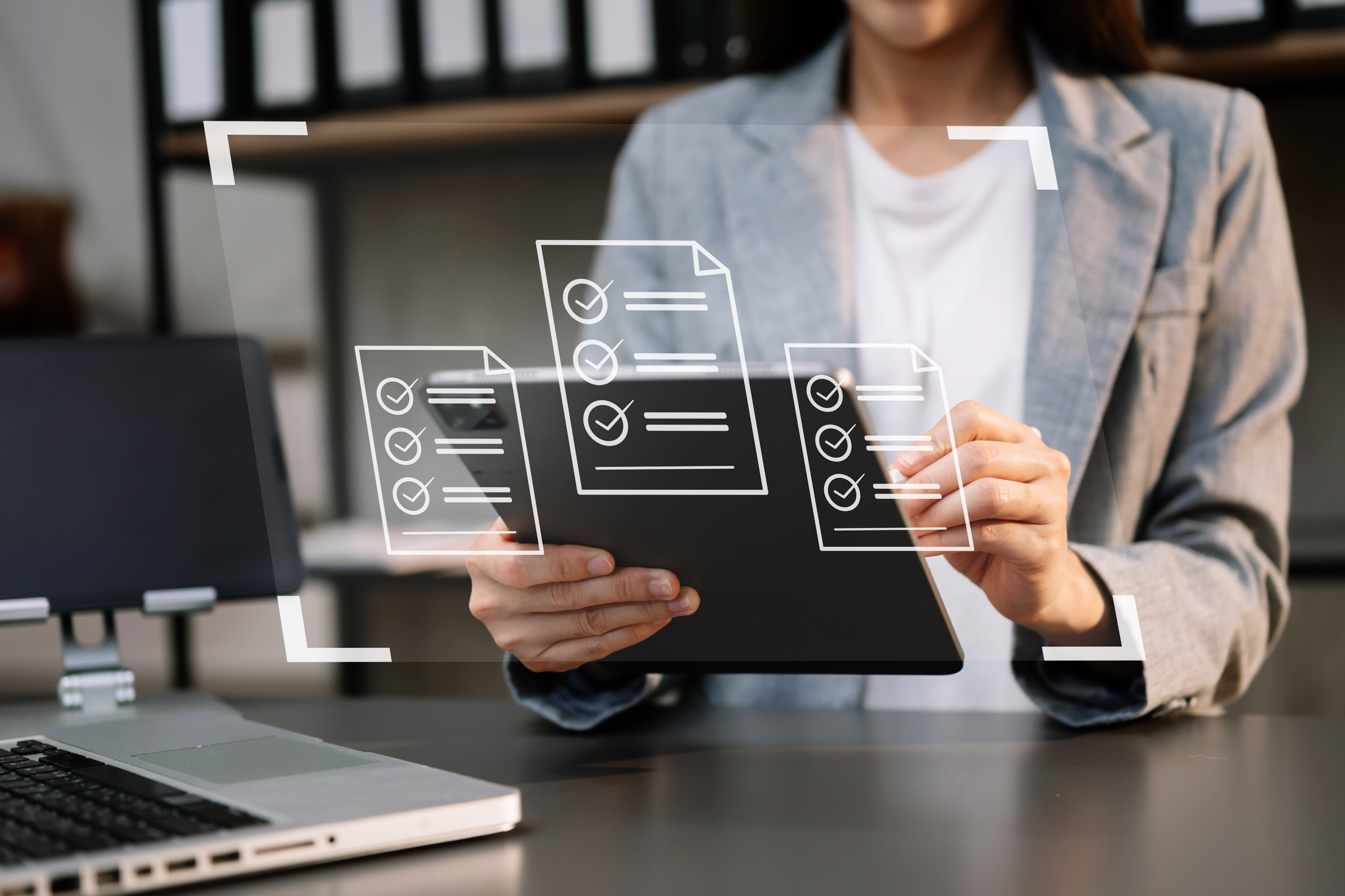 Document real world use and test cases
Identify testing team and their roles
Test to original requirements (raise any changes as Change Requests)
Document any issues to a level that they can be replicated by consultants/developers
Raise any new issues as separate issues/tickets
Retest any related functionality when a change or fix is deployed
Training and Rollout
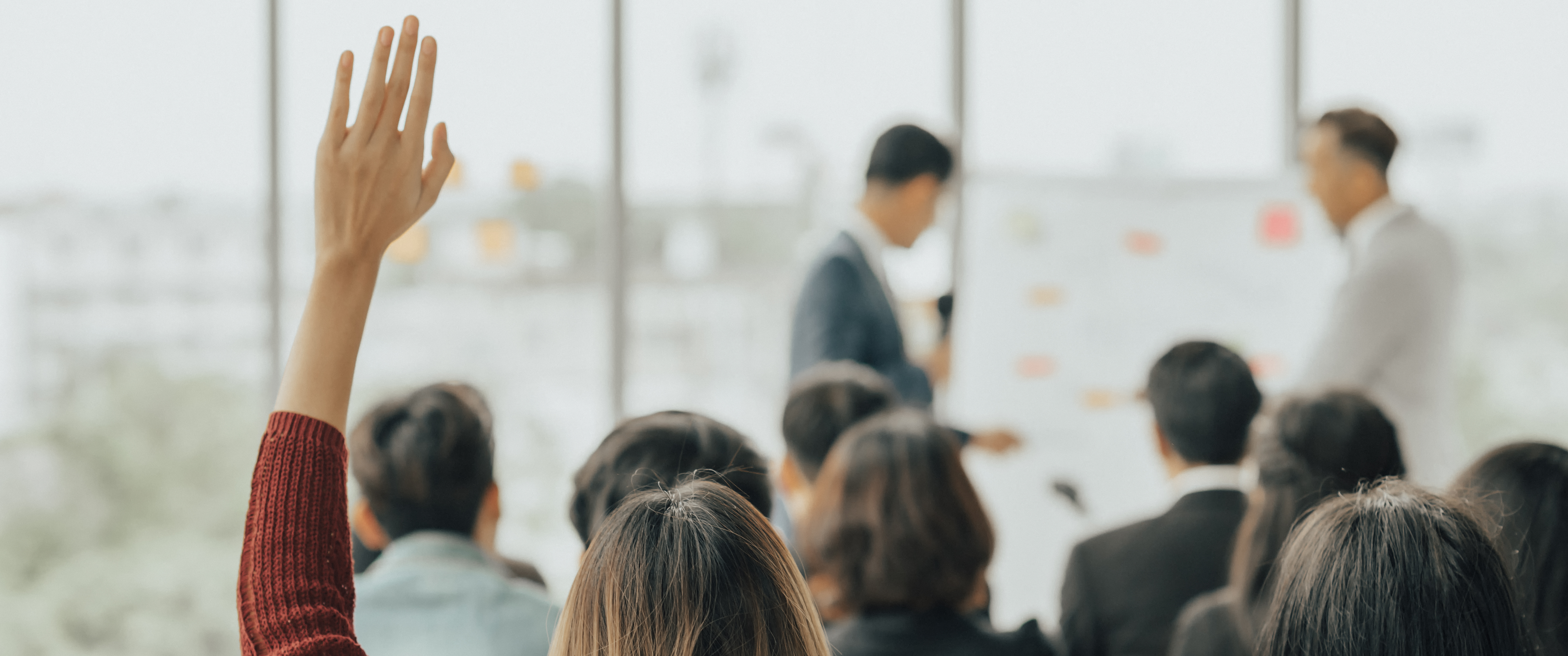 Identify Super users to train other users
Create training material or videos for end users
Undertake training close to rollout
Define process for Level 1, Level 2, Level 3 support.  Who is responsible? How are issues to be reported?
When rolling out in phases have resources to support first phase as well as a team for the next phase rollout
Get feedback and update methods for future rollouts
Considerations Specific to SaaS Operations
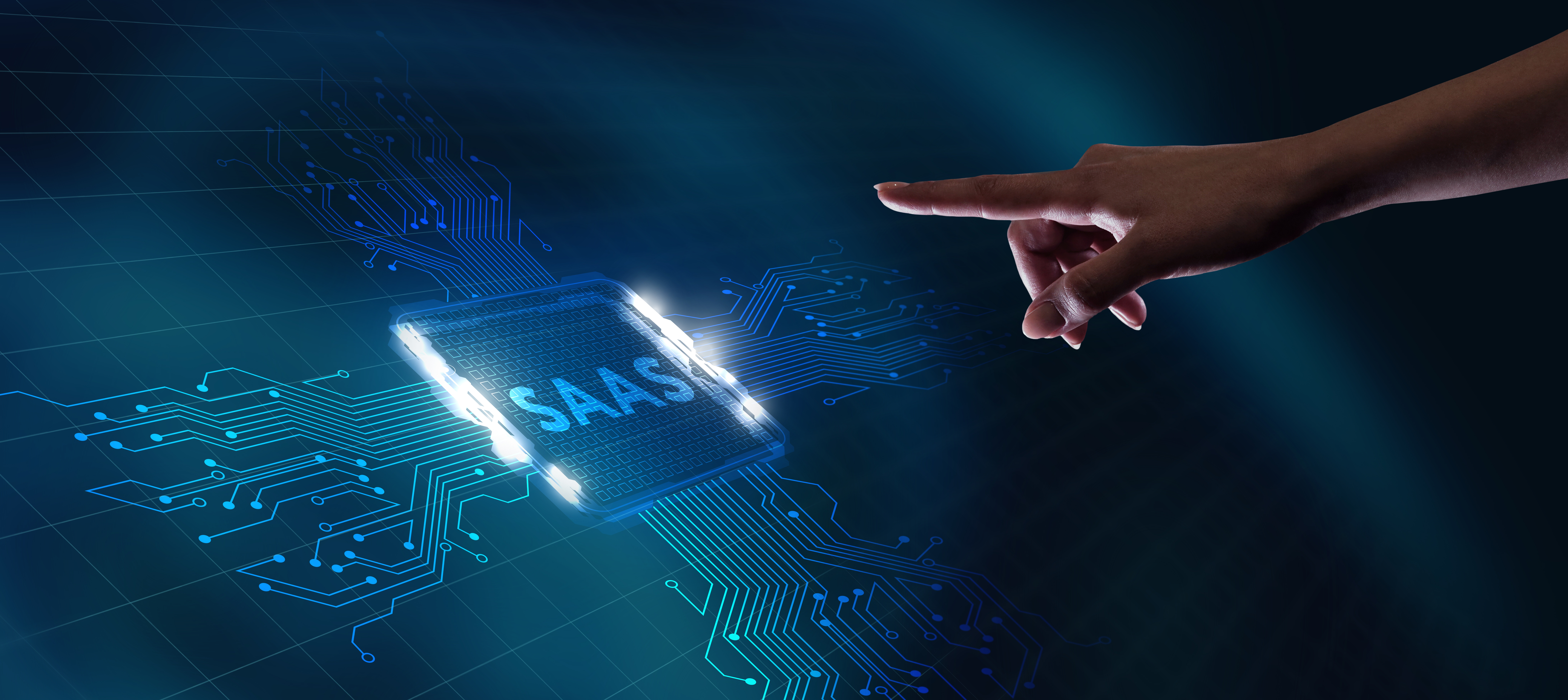 Design/Document architecture and data flow
Architecture choices
On-prem/SaaS
Online/offline
HCS (Hybrid Component Server)
LS Update Service
Posting Challenges
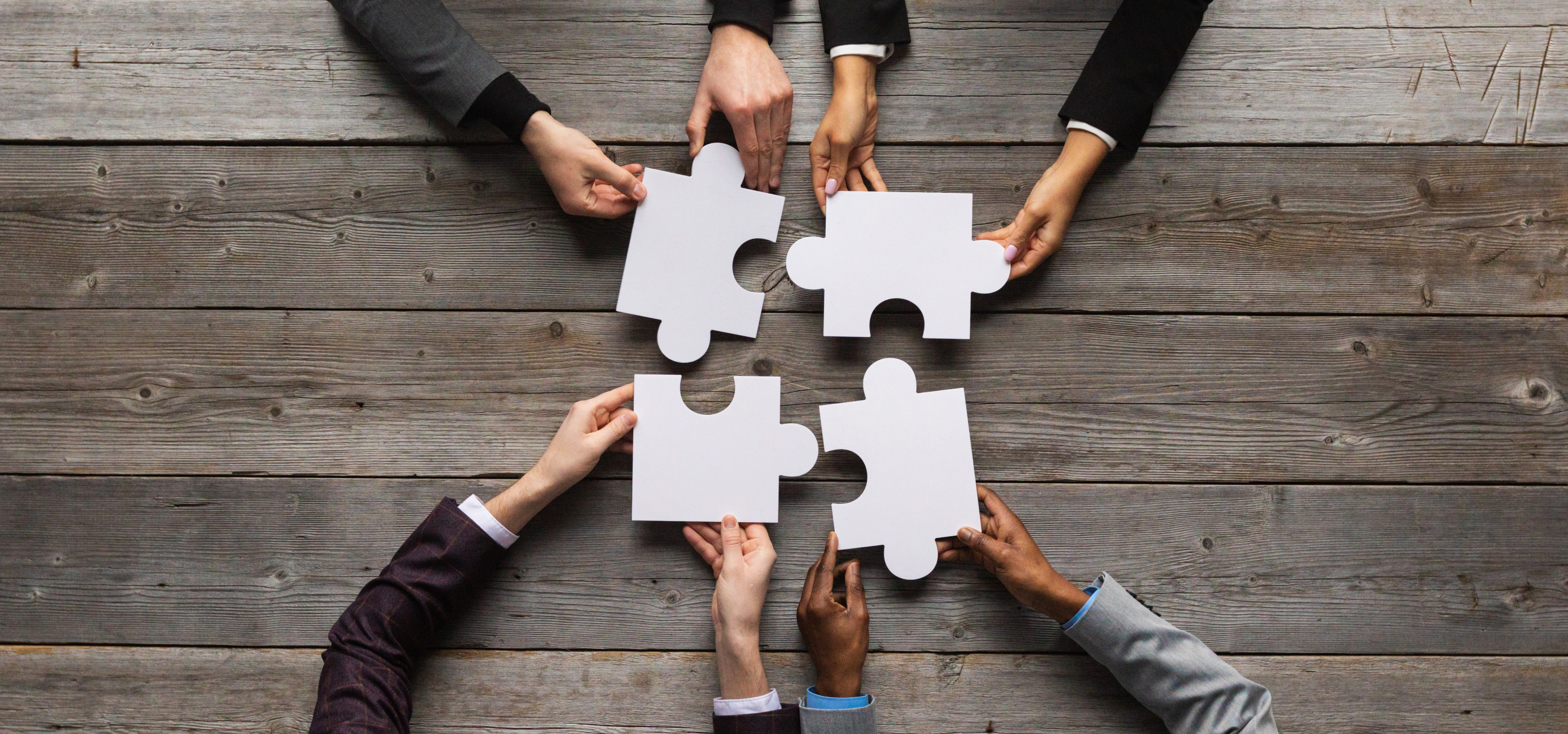 Utilize the 24-hour window
Statement Posting
Automating postings of Transfer Orders
Ecommerce
Customer Orders and Sales Orders
Replenishment
SaaS Environment
Thank you